Relating structure of cells to function
By looking at a cells ultrastucture you should be able to define how that cell is specialised for its function.
In your booklet there are a number of pictures  of specialised cells.
Look at its ultrastructure and identify the key features i.e. can it move, is it abundant in certain organelles?
Looking at the key features can you see how structure is related to function i.e. is it secretory?
1
What Can a Cell’s Organelles Suggest About Its Functions?
Two Specialised Cells: eg. Epithelial cells Lining the Intestine
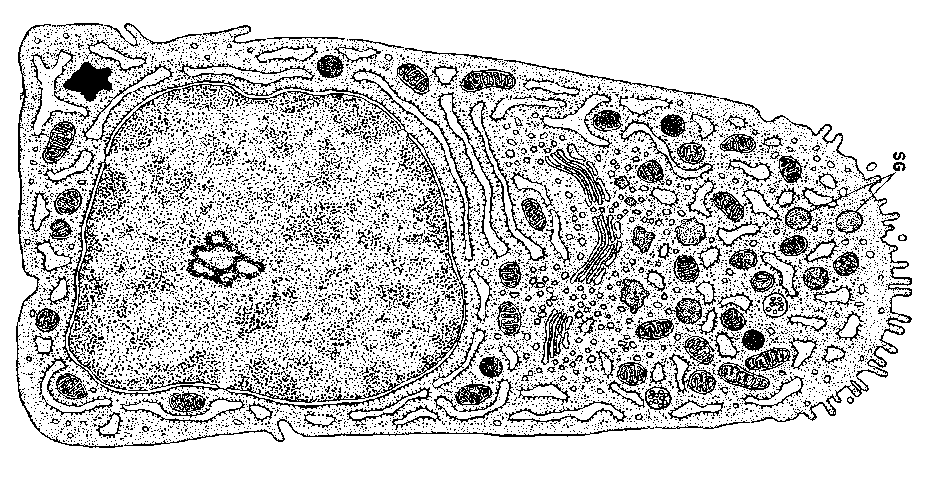 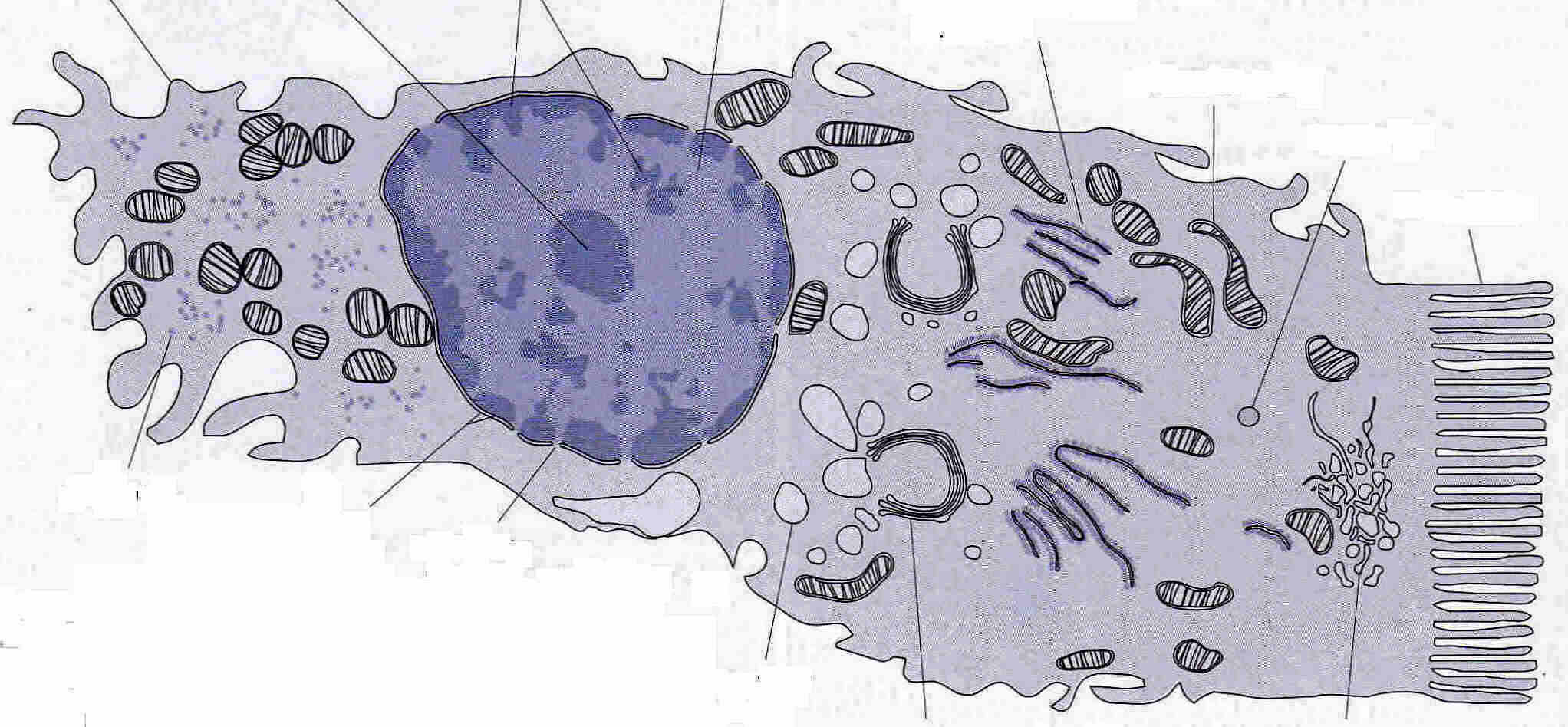 What can you see!
  Q	Are there large numbers of mitochondria? 
  Q	Is part of the membrane highly folded into microvilli? 
  Q	Are there many vesicles approaching the membrane? 
  Q	Is there a lot of RER? 
  Q	Are there many Golgi bodies and vesicles.
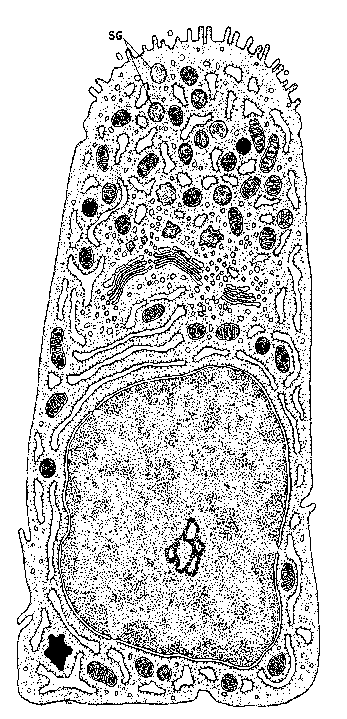 What Can a Cell’s Organelles Suggest About Its Functions?
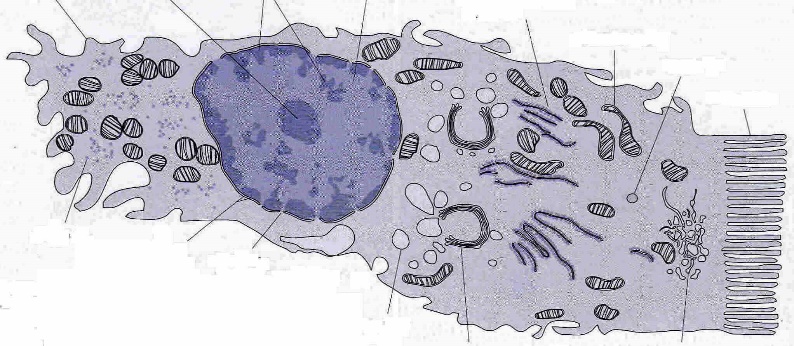 What can you see!
  Q   Are there large numbers of mitochondria? If so the cell may be involved in energy consuming processes and need to do much aerobic  respiration. 
  Q   Is part of the membrane highly folded into microvilli? This suggests an absorptive function as microvilli provide a large surface area for absorption.
  Q   Are there many vesicles approaching the membrane? This suggests a secretory activity.
  Q   Is there a lot of RER? This suggests much protein synthesis so maybe the cell makes a lot of something.
  Q   Are there many Golgi bodies and vesicles. Again this suggests a secretory function.
Answers
Spermatozoa
Key Features :  it has a tail  and
contains lots of  mitochondria
Small and thin, head contains 
an acrosome


Function:
1. Motile so can get to ovum
2. Lots mitochondria as needs energy to propel the cell. 
3. Head contains Acrosome which is a specialised lysosome that releases enzymes so sperm cell can penetrate the ovum. 
4. Also shape (small and thin) aids movement
4
Neutrophil
Structure: Lobbed nucleus and lots of lysosomes

Function: They have large amount lysosomes to ingest and destroy invading microorganisms.
 
Lobed nucleus which allows for greater flexibility to allow it to squeeze between cells
5
Microvilli
Structure
Microscopic folds in the plasma membrane.
Only found in some types of epithelial cells.
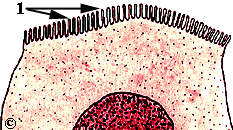 Function
Increase the surface area of cell surface membrane for absorption and secretion of enzymes.

If a cell is absorbing nutrients it requires active transport which requires what????
If a cell is secretory which organelles will it have in large numbers?
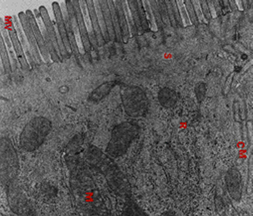 10/09/11
12
6
Red Blood Cell
Structure: no nucleus, biconcave

Function: Red blood cells carry oxygen from the lungs to respiring tissues.  
Need large amounts of haemoglobin so many of the organelles including the nucleus are not present so more space for haemoglobin. 
Shape is biconcave which maximises surface area
7
Pancreatic cell
Structure : large numbers of ribososmes, rough endoplasmic reticulum , golgi bodies and vesicles.
Function: Pancreatic cells are secretory cells  making large amounts of digestive enzymes therefore they need large numbers of tRNA, and ribososmes lots of rough endoplasmic reticulum to fold the protein, lots of golgi to modify and package the proteins and lots of vesicles for secretion.
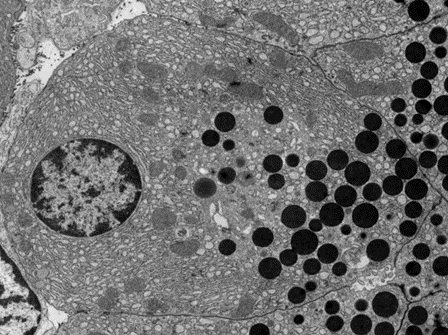 8
Squamous Epithelium cell
Flat cells that form a single smooth layer that lines tubes where diffusion occurs
large surface area and a small  diffusion pathway. 
Found in alveoli, some blood vessels
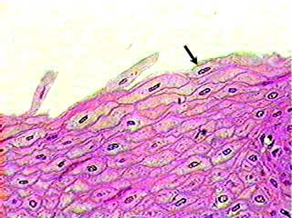 9
Liver Cell
Structure related to function:
Large amounts of smooth ER as liver cells detoxify products of natural metabolism.
 Large amounts of mitochondria as metabollicaly active (main source of heat in our body).
 Liver cells also have secretory function can have large number of smooth ER and golgi apparatus. 
What other type of cell are metabolically active? 
Muscle cells
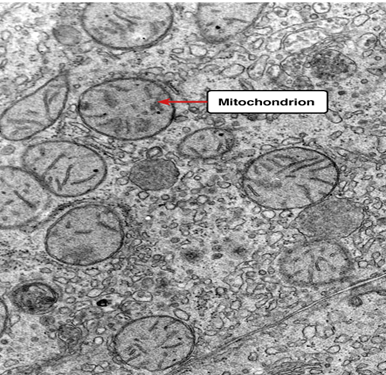 10
Exam style question
11
Answer
12
Cell Organisation
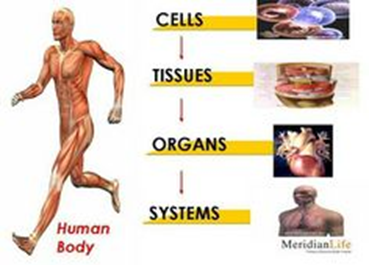 https://www.youtube.com/watch?v=i5tR3csCWYo
Crash course To 1.42sec
Multicellular organisms cells are specialised to perform specific functions. 
Similar cells are grouped together into tissue, 
Tissues are grouped together to form organ, and organs grouped together to form a system
13
Cellular organisation
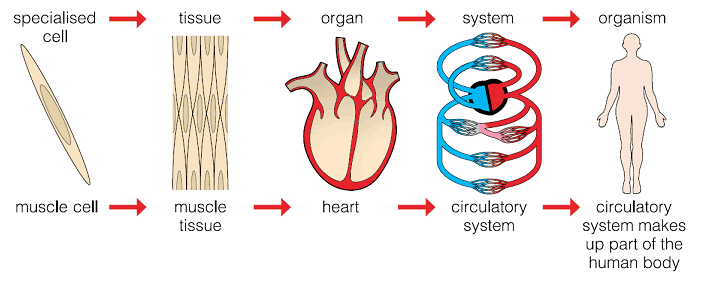 How do cells specialise as they all contain the identical genes?
Once an egg is fertilized all cells produced are the product of mitosis so they contain identical genes. 
So how do the cells become specialised i.e. different ? …

Only some of the genes are switched on (expressed) in any one cell at any time. i.e a different set of genes is switched on in a neuron compare to an epithelial cell. This is known as differentiation
15
Tissues
Animal cells and plant cells can form tissues, such as muscle tissue in animals.
In animals there are four types of tissues:-
1. Connective, 
2. Muscular, 
3. Nervous
    4. Epithelial - line and       cover internal surfaces. Function is protection, secretion, absorption and filtration.
In plants:-
Xylem, phloem, epidermis, meristematic
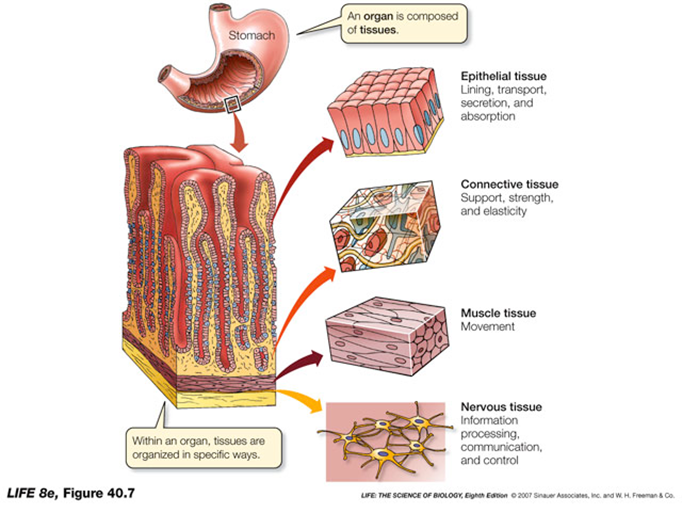 Epithelial tissue
17
Thin, flattened cells allow easy diffusion of materials
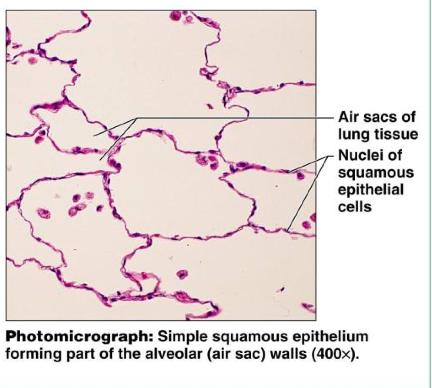 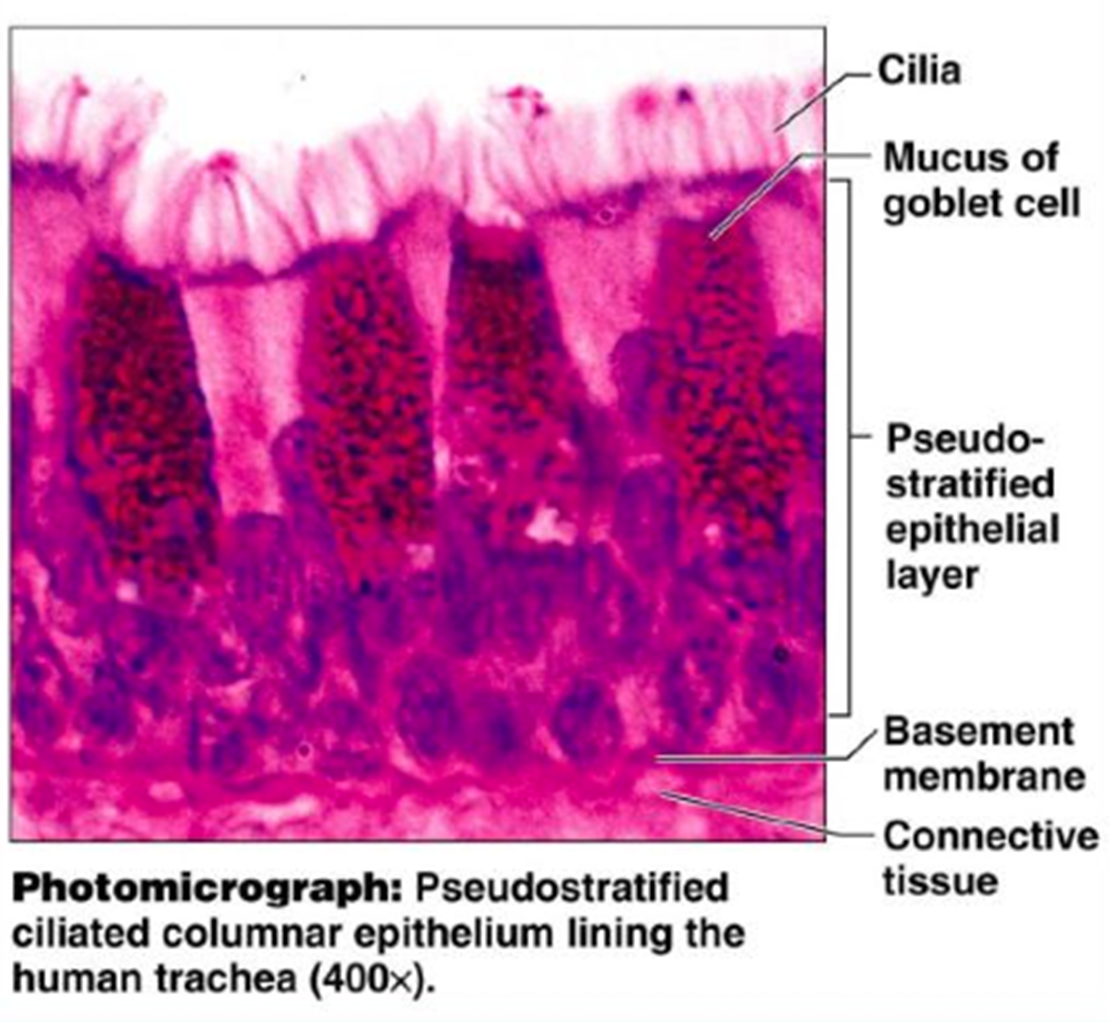 This single layer of tall cells may have cilia to propel the mucus and may contain mucus secreting cells (goblet cell) depending on where the cells are located lining the trachea
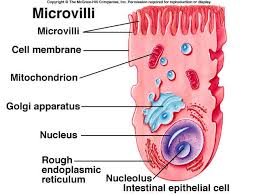 Columnar epithelial cells with microvilli.
Increases surface area of the cell for secretion/absorption
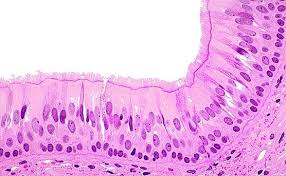 Organ
http://www.bbc.co.uk/education/clips/zyrg9j6
An organ is made from a group of different tissues, which all work together to do a particular job. Here are some examples of organs:
heart 
lung 
stomach 
brain 
leaf 
root
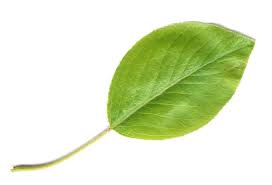 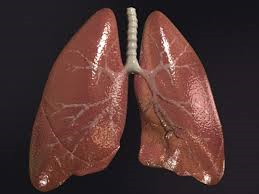 21
Stomach is an organ made up of many different types of tissues
22
Plant tissues, organs and systems
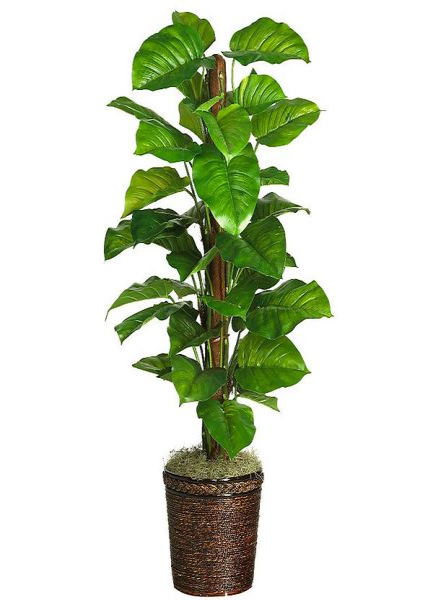 Examples of plant tissues include:
epidermal tissues, which cover the plant 
palisade mesophyll, which carries out photosynthesis 
spongy mesophyll, which has air spaces to facilitate diffusion of gases 
xylem and phloem, which transport substances around the plant.
Plant organs include stems, roots and leaves.
There are two plant systems- root system and the shoot system
23
Plant organ – the leaf
24
Systems
A System is where a group of organs work together to provide an additional level of organisation e.g the stomach is part of the digestive system 
The digestive system is made up of all the organs involved in digestion and absorption of food (includes the small intestine, the large intestine and the liver)
Can you name some other systems? Nervous, reproductive, respiratory,
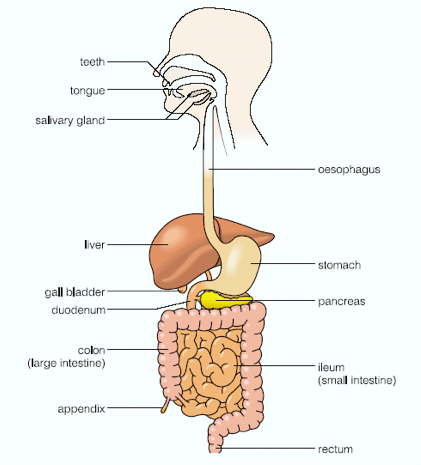 25